CHUYÊN ĐỀ HÌNH TƯỢNG NGƯỜI NÔNG DÂN TRƯỚC VÀ SAU CÁCH MẠNG
GV: Vũ Thị Hằng
Trường THCS TT Văn Điển
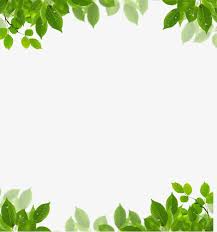 CẤU TRÚC CHUYÊN ĐỀ
I
I. LÝ LUẬN VĂN HỌC
II
II. KIẾN THỨC VĂN HỌC SỬ
III
III. PHÂN TÍCH MỘT SỐ TÁC PHẨM
IV
IV.  LUYỆN ĐỀ
Company Name
I.LÍ LUẬN VĂN HỌC 
1. Hình tượng văn học
- Trung tâm của văn học là con người. Cái nhìn thế giới và con người của nhà văn được hóa thân thành những hình tượng, biểu tượng nghệ thuật độc đáo, đầy ám ảnh.
- Hình tượng là sự phản ánh hiện thực một cách khái quát bằng nghệ thuật dưới hình thức những hiện tượng cụ thể, sinh động, điển hình, nhận thức trực tiếp bằng cảm tính. Như vậy hình tượng giàu hình ảnh, chứa đựng giá trị biểu cảm, có tính khái quát cao, có giá trị biểu tượng.
- “ Một hình tượng nghệ thuật có tầm cỡ bao giờ cũng là một sự khám phá lớn. Sự khám phá này có thể bồi dưỡng tình cảm và làm phong phú thêm tâm hồn con người”
=> Hình tượng là cơ sở để xác định cảm hứng chủ đạo, khuynh hướng thẩm mĩ,  sở trường về thể loại và tài năng của người cầm bút. 
=> Hình tượng nghệ thuật độc đáo, giá trị không chỉ giúp người đọc thấy được một tầng lớp, giai cấp, thời đại mà thậm chí nó vượt lên trên thời đại, có ý nghĩa nhân loại trở thành bất tử sống mãi với thời gian – đó là những bức tượng đài vinh quang, nơi kết tinh tư tưởng tài năng của người nghệ sĩ.
I.LÍ LUẬN VĂN HỌC 
2. Hình tượng người nông dân
- Trước 1945 (1930-1945), người nông dân là chị Dâu, anh Dậu, cái Tí, cái Bần, Chí Phèo, Thị Nở, lão Hạc, anh Pha …. Người nông dân biến thành những “chiến binh số phận”, họ đang dần nghẹn thở vì sự bóc lột của thực dân và phong kiến: sưu cao, thuế nặng, tình trạng tha hóa…. Cuộc sống tủi nhục, đau buồn khiến họ lúc nào cũng có thể nghĩ cái chết hoặc vùng lên đấu tranh, phản kháng một cách tự phát.
- Người nông dân trong xã hội cũ gặp nhiều đau khổ bất hạnh là thế nhưng  họ vẫn luôn giữ trọn những phẩm chất cao đẹp của mình: lương thiện, chăm chỉ, nhân ái, giàu tự trọng…
=> Người nông dân là trung tâm hiện thực, trung tâm đời sống xã hội lúc bấy giờ.
- Sau 1945 (1946-1954), nông thôn là hậu phương lớn cho tiền tuyến; người nông dân là đội quân chủ lực của cách mạng. Một cuộc chiến tranh nhân dân khiến người nông dân xuất hiện đông đảo, là lực lượng chính, người lính cũng chủ yếu là người nông dân mặc áo lính. Họ vẫn mang những phẩm chất của người nông dân muôn thưở lương thiện, thuần phác, yêu làng nước nhưng giờ đây có những chuển biến mới mẻ trong nhận thức, tư tưởng, tình cảm do được giác ngộ lí tưởng cách mạng. 
=> Người nông dân chiếm vị trí quan trọng, là một trong hai hình tượng trung tâm của văn học giai đoạn này.
II. KIẾN THỨC VĂN HỌC SỬ
III. PHÂN TÍCH MỘT SỐ TÁC PHẨM
1.Số phận của người nông dân qua văn bản : Tức nước vỡ bờ ( Ngô Tất Tố)
a. Tác giả: 
- Ngô Tất Tố (1893- 1954) sinh tại Lộc Hà, huyện Từ Sơn tỉnh Bắc Ninh (nay thuộc Đông Anh- Hà Nội)
- Thuở nhỏ học chữ Nho nổi tiếng thông minh, đỗ đầu kì thi khảo hạch vùng kinh Bắc, được ái mộ, gọi là “đầu xứ Tố”. Khi nền Hán học suy tàn : “ông nghè, ông cống cũng nằm co”(Tú Xương), Ngô Tất Tố tự học chữ Quốc ngữ và học tiếng Pháp. Ông trở thành một nhà văn, nhà báo, nhà dịch thuật và khảo cứu nổi tiếng.
- Về hoạt động báo chí, ông được coi là “một tay ngôn luận xuất sắc trong đám nhà nho” (lời Vũ Trọng Phụng), có mặt trên nhiều tờ báo trong cả nước với hàng chục bút danh, với một khối lượng bài báo đồ sộ, đề cập nhiều vấn đề thời sự, xã hội, chính trị, văn hoá, nghệ thuật. 
-Về sáng tác văn học, ông là một trong những nhà văn xuất sắc nhất của trào lưu văn học hiện thực trước cách mạng. Là cây bút phóng sự, là nhà tiểu thuyết nổi tiếng. Gọi Ngô Tất Tố là “nhà văn của nông dân” bởi ông chuyên viết về nông thôn và đặc biệt rất thành công ở đề tài này.
 Ngô Tất Tố là nhà văn của những người chân lấm tay bùn- Là cây cầu nối giữa báo chí và văn chương.
III. PHÂN TÍCH MỘT SỐ TÁC PHẨM
1.Số phận của người nông dân qua văn bản : Tức nước vỡ bờ ( Ngô Tất Tố)
b. Tác phẩm: 
- Nội dung:“Tắt đèn” là một bức tranh xã hội chân thực, một bản án đanh thép kết tội chế độ thực dân nửa phong kiến.
 - “Tắt đèn” đã xây dựng  nhân vật chị Dậu, một hình tượng chân thực đẹp đẽ về người phụ nữ nông dân Việt Nam. Chị Dậu có bao phẩm chất tốt đẹp : cần cù, tần tảo, giầu tình thương, nhẫn nhục và dũng cảm chống cường hào, áp bức. Chị Dậu là hiện thân của người vợ, người mẹ vừa sắc sảo, vừa đôn hậu, vừa trong sạch.
- Nghệ thuật :  
+ Kết cấu chặt chẽ, tập trung. Cái tình tiết, chi tiết đan cài chặt chẽ, đầy ấn tượng 
+ Tính xung đột, tính bi kịch cuốn hút, hấp dẫn
+ Khắc hoạ thành công nhân vật: các hạng người từ người dân cày nghèo khổ đến dịa chủ, từ bọn cường hào đến quan lại đều có nét riêng rất chân thực, sống động.
+ Ngôn ngữ từ miêu tả đến tự sự, rồi đến ngôn ngữ nhân vật đều nhuần nhuyễn đậm đà.
Tóm lại, đúng như Vũ Trọng Phụng  nhận xét : “Tắt đèn” là một thiên tiểu thuyết có luận đề xã hội hoàn toàn phụng sự dân quê, một áng văn có thể gọi là kiệt tác.
III. PHÂN TÍCH MỘT SỐ TÁC PHẨM
1.Số phận của người nông dân qua văn bản : Tức nước vỡ bờ ( Ngô Tất Tố)
c.  Chị Dậu là nhân vật điển hình cho số những người nông dân  mùa sưu thuê trước 1945.
- Số phận bất hạnh của con người, điển hình là nhân vật chị Dậu- hình tượng tiêu biểu của người phụ nữ nông dân.(nghèo khổ, cơ cực, cùng quẫn nỗi đau khổ chồng chất nhưng không cam chịu số phận)
+  Chị Dậu đầu tắt mặt tối không dám chơi ngày nào mà vẫn “cơm không đủ no, áo không đủ mặc”. Gia đình chị đã “lên đến bậc nhì, bậc nhất trong hạng cùng đinh”. Chồng chị ốm đau, vụ thuế đến cùng biết bao tai hoạ… Nào là phải chạy đôn, chạy đáo để cho đủ số tiền nộp sưu cho chồng mà không có một hạt cơm nào vào bụng. Chị như phải mò kim dưới đáy bể, như lạc vào cái sa mạc cát nóng bỏng, gió thổi tạt vào người như lửa
+ Đành phải bán đứa con ngoan ngoãn bé bỏng mà chị đã mang nặng đẻ đau, nỗi đau như đứt từng khúc ruột. Sau khi bán con và đàn chó mới đẻ, cóp nhặt đem tiềm nộp sưu cho chồng xong tưởng chừng nạn kiếp đã xong mà cố gắng sống những ngày bình yên bên người chồng ốm yếu, nhưng bọn lý trưởng, chánh tổng trong làng lợi dụng thuế má muốn đục nước béo cò bắt chị phải nộp thêm suất sưu cho em chồng đã chết từ năm ngoái.  “Chết cũng không trốn được món nợ nhà nước”  và anh Dậu đã bị lí trưởng làng Đông Xá “ bắt trói như trói chó để giết thịt”.
+ Không thể chịu được cảnh  người khác đánh  chồng khi chồng ốm, chị đã vung lên đấu tranh . Kết quả là cả hai vợ chồng chị bị bắt giải ra đình để quan tư phủ xử tội vì đã chống lại “người nhà nước”. Những khổ cực mà chị Dậu phải chịu cũng như những tâm lý uất ức trào dâng bột phát thể hiện thành hành động phản kháng của chị chính là hình ảnh chân thực về cuộc sống của người nông dân trước cách mạng tháng Tám.
 Tuy phải chịu nhiều nước mắt, nhiều tiếng thở dài, nhưng chị đã đứng vững trước bao thử thách, tai họa. Ngô Tất Tố bằng tấm lòng nhân đạo đã dành cho nhân vật chị Dậu bao tình yêu thương và cảm thông chứa chan.
III. PHÂN TÍCH MỘT SỐ TÁC PHẨM
1.Số phận của người nông dân qua văn bản : Tức nước vỡ bờ ( Ngô Tất Tố)
-Vẻ đẹp phẩm chất của chị Dậu :
+ Ngay trong hoàn cảnh bất hạnh khổ cực vì bị hà hiếp bóc lột chị Dậu vẫn thể hiện vẻ đẹp tâm hồn của người phụ nữ yêu thương chồng con đảm đang tháo  vát vừa ngang tàng vừa cứng cỏi. 
+ Chị Dậu là hiện thân của người nông dân Việt Nam với tầm vóc lớn lao đáng kính phục, một người phụ nữ chịu đựng đầy rẫy bất công trong xã hội cũ. Đúng như nhà văn Nguyễn Tuân đã nhận xét: “ Trên cái tối giời tối đất của đồng lúa ngày xưa, hiện lên một cái chân dung lạc quan của chị Dậu”. “ Bản chất của chị Dậu rất khỏe cứ thấy lăn xả vào bóng tối mà phá ra”.
+ Chị Dậu là hiện thân của người  phụ nữ  mang trong mình tinh thần phản kháng mạnh mẽ, “tức nước vỡ bờ” trái với suy nghĩ của anh Dậu : “Người ta đánh mình thì không sao, mình đánh người ta thì phải tù, phải tội” - Câu nói đã phản ánh số phận thấp cổ bé họng, đau khổ, cùng cực của người nông dân. Câu nói đó còn lên án xã hội áp bức, bất công, đày đọa con người, khiếp cho số phận của người nông dân trở nên khốn khổ vô cùng. Còn chị Dâu Hành động của chị dù là bột phát nhưng suy nghĩ đầy ý thức “Thà ngồi tù, để cho nó làm tình làm tội mãi thế tôi không chịu được”. Ý thức đó phải chăng là ý thức phản kháng tiềm tàng trong người nông dân mà Ngô Tất Tố dường như đang “xui người nông dân nổi loạn” (theo nhận xét của Nguyễn Tuân)
=>
III. PHÂN TÍCH MỘT SỐ TÁC PHẨM
1.Số phận của người nông dân qua văn bản : Tức nước vỡ bờ ( Ngô Tất Tố)
-Vẻ đẹp phẩm chất của chị Dậu 
 “Tức nước vỡ bờ”.Tôi nhớ mãi những ánh mắt, là nghị lực, lả sức sống của chị. Ánh mắt sáng rực nhân cách ấy rọi chiếu như tia đèn pha, dường như muốn thiêu đốt những rác rưởi trong đình làng, trong xã hội. Ánh mắt đầy sức mạnh theo sát ta trên chặng đường đời, góp sức đốt trụi những ý nghĩ thấp hèn, những lời van vĩ, dựng ta dậy, xốc ta đi. Giữa bãi bùn lầy nhơ nhuốc của lòng chảo ” tắt đèn”, chị là thứ “hương sen dã ngoại”. Một mùi hương không thể lẫn, một mùi hương thoang thoảng thôi nhưng không bao giờ hết”.
- Cuối tác phẩm, chị Dậu rứt ra, lao vào đêm đen, đen như chính cái tiền đồ của chị. Nhưng chính chị, bằng cuộc đời bị dồn đến chân tường ấy vẫn gieo trong ta một niềm tin mãnh liệt, dù hiện thực có nghiệt ngã hơn thế nữa thì chị Dậu vẫn đẹp, vẫn trong sáng. Niềm tin ấy khi bắt gặp lí tưởng cách Mạng  chắc chắn người nông dân sẽ thay đổi được số phận của họ.
2. Số phận của người nông dân qua văn bản: Lão Hạc ( Nam Cao)
a.Tác giả:
- Nam Cao là bút danh của Trần Hữu Trí. Ông sinh năm (1917 – 1951) tại làng Đại Hoàng, phủ Lý Nhân, tỉnh Hà Nam. 
- Trước năm 1945, ông dạy học tư và viết văn. Ông là một nhà văn hiện thực xuất sắc với những truyện ngắn, truyện dài chân thực viết về người nông dân nghèo đói bị vùi dập và người trí thức nghèo sống mòn mỏi, bế tắc trong xã hội cũ.
- Nam Cao có tài kể chuyện, khắc họa nhân vật bằng độc thoại với bao trang đời éo le, đầy bi kịch. Người nông dân nghèo, người trí thức nghèo là hai đề tài in đậm trong truyện của Nam Cao. Tác phẩm của Nam Cao biểu hiện « một chủ nghĩa nhân đạo thống thiết » (Nguyễn Đăng Mạnh).
2. Số phận của người nông dân qua văn bản: Lão Hạc ( Nam Cao)
b. Tác phẩm : 
Viết về đề tài người nông dân trước cách mạng, « Lão Hạc » là một truyện ngắn xuất sắc của nhà văn Nam Cao, đăng báo lần đầu năm 1943. Truyện đã thể hiện một cách chân thực, cảm động số phận đau thương của người nông dân trong xã hội cũ và phẩm chất cao quý, tiềm tàng của họ. Đồng thời, truyện còn cho thấy tấm lòng yêu thương, trân trọng đối với người nông dân và tài năng nghệ thuật xuất sắc của nhà văn Nam Cao, đặc biệt trong việc miêu tả tâm lý nhân vật và cách kể truyện.
2. Số phận của người nông dân qua văn bản: Lão Hạc ( Nam Cao)
c. Lão Hạc là hiện thân cho số phận người nông dân  cùng khổ có số phận bi đát trước 1945
-  Nỗi khổ vật chất: cuộc đời lão Hạc  cũng như bao người nông dân khác bị vây bủa trong sự nghèo đói.
-Nỗi khổ tinh thần: Bất lực không thể lo cho con đám cưới, nó đi đồn điền cao su, cô đơn làm bạn với con chó mà cuối cùng vẫn phải bán nó rồi bản thân đau khổ , dằn vặt vì mình đã chót lừa một con chó. Lão sống trong tuổi già với sự nhớ mong đứa con trai « Thẻ của nó người ta giữ. Hình của nó người ta chụp rồi. Nó lại đã lấy tiền của người ta. Nó là người của người ta rồi, chứ đâu còn là con tôi ». Câu nói của lão nhói lên một nỗi đau, bởi nó đã khái quát cả một cảnh đời cùng khổ một số phận thảm thương của người nông dân trong chế độ cũ.
=> Cuộc đời lão Hạc là một dòng nước mắt chảy dài của những nỗi đau bất lực
2. Số phận của người nông dân qua văn bản: Lão Hạc ( Nam Cao)
- Cái chết của lão Hạc : Một cái chết thật là dữ dội và cũng vô cùng bi thảm :  « Lão Hạc đang vật vã ở trên giường, đầu tóc rũ rượi, quần áo xộc xệch, hai mắt long sòng sọc. Lão tru tréo, bọt mép sùi ra, khắp người chốc chốc lại bị giật mạnh một cái, nảy lên... Lão vật vã đến hai giờ đồng hồ mới chết.
Như vậy, nghèo khổ đã đẻ nặng lên cuộc đời làm thuê làm mướn khiến cho lão sức cùng lực kiệt ; nghèo khổ lại cướp nốt đứa con trai của lão ; cướp nốt cả « cậu vàng » thân yêu, niềm an ủi cuối cùng của lão ; và nghèo khổ lại đẩy lão đến cái chết đau đớn và thảm khốc như chưa từng thấy. Cái chết ấy đã kết thúc một cảnh đời tủi cực và một số phận bi đát của người nông dân trước cách mạng tháng Tám. Cuộc sống cùng khốn và cái chết bi thương của lão Hạc đã nói lên thấm thía số phận thê thảm của người nông dân lao động trong xã hội tăm tối đương thời. Không chỉ là nỗi đau, cái chết ấy còn là một lời tố cáo sâu sắc và mạnh mẽ cái chế độ tàn ác, bất nhân đã gây nên những cảnh đời thê thảm như lão Hạc. Với chủ nghĩa nhân đạo thống thiết, Nam Cao đã nói lên bao tình thương xót đối với những con người đau khổ, bế tắc phải tìm đến cái chết thê thảm. Chí Phèo tự sát bằng một mũi dao, Lang Rận thắt cổ chết.... và lão Hạc đã quyên sinh bằng bả chó. Lão Hạc đã từng hỏi ông giáo : « Nếu kiếp người cũng khổ nốt thì ta nên làm kiếp gì cho thật sướng ? Câu hỏi ấy đã thể hiện nỗi đau khổ tột cùng của một kiếp người.
2. Số phận của người nông dân qua văn bản: Lão Hạc ( Nam Cao)
Những lo lắng, trăn trở của Nam Cao thể hiện qua nhân vật Lão Hạc: Lão là người sống lương thiện trụng thực, có nhân cách đáng quý nhưng cuộc đời lại nghèo khổ bất hạnh. Sống thì mỏi mòn cơ cực, chết thì đau đớn thê thảm. Đây là những băn khoăn trăn trở của Nam Cao được thể hiện qua những triết lý chua chát của lão Hạc về kiếp người “khiếp……chẳng hạn” và qua những triết lý của ông giáo: “Cuộc dời cứ … buồn theo một nghĩa khác” .Ôi cuộc đời này hình như không còn chỗ đứng cho những con người trung thực, lương thiện như lão Hạc. Đó là điều khiến Nam Cao vô cùng day dứt.Những băn khoăn trăn trở của Nam Cao về những tấn bi kịch không có lối thoát của tầng lớp thanh niên nông thôn lúc bấy giờ, điển hình là anh con trai lão Hạc.Cuộc sống cùng quẫn, nghèo đói khiến anh không có nổi hạnh phúc bình gị như mình mong muốn …bỏ đi đồn điền cao su với suy nghĩ viển vông: “Có bạc trăm mới về”.
2. Số phận của người nông dân qua văn bản: Lão Hạc ( Nam Cao)
- Vẻ đẹp tâm hồn và nhân cách cao cả của lão Hạc.
+Lão Hạc, một con người chất phác, hiền lành và nhân hậu vô cùng
+Tấm lòng người cha ở lão Hạc đối với anh con trai mới thực cảm động
+ Lão Hạc là một nông dân nghèo khổ mà trong sạch, giàu lòng tự trọng.
Tóm lại, cuộc đời của lão Hạc đầy nước mắt, nhiều đau khổ và bất hạnh. Sống thì âm thầm, nghèo đói, cô đơn ; chết thì quằn quại, đau đớn. Tuy thế, lão Hạc lại có bao phẩm chất tốt đẹp như hiền lành, chất phác, nhân hậu, trong sạch và tự trọng... Lão Hạc là một điển hình về người nông dân Việt Nam trong xã hội cũ được Nam Cao miêu tả chân thực, với bao trân trọng, xót thương, thấm đượm một tinh thần nhân đạo thống thiết.
* Số phận của người nông dân trước 1945 – chị Dậu và Lão Hạc
+
Bị đói nghèo, bất công bủa vây – số phận bất hạnh
Xã hội thực dân Phong kiến, Nạn đói 1945, nhân dân một cổ hai ba tròng.
Phẩm chất tốt đẹp: Chăm chỉ, hiền lành, lương thiện, giàu tình yêu thương, tự trọng, danh dự
Đều có kết cục buồn: tiền đề đen tối, chết thảm thương
-Tức nước vỡ bờ - nỗi khổ người nông dân trong mùa sưu thuế.
-Lão Hạc – người nông dân, người cha bất lực trước hoàn cảnh, chọn cái chết để kết thúc cuộc sống “chết dần”
3.Cách nhìn nhận, đánh giá về người nông dân trước năm 1945 của một số nhà văn.
a.Nguyễn Công Hoan, tác giả cho rằng đời (XHTD trước 1945) chỉ là một sân khấu hài kịch, một tấn trò hề lố lăng, , giả dối; con người là những thằng hề, những con rối trên sân khấu lố lăng ấy. 
=> Căm ghét xã hội nhưng bất lực trước sự lên ngôi  cửa những kẻ có tiền, có quyền, có quyền mà bất nhân. Ông sinh ra chế giễu, mỉa mai châm biếm, đả kích không thương tiếc với mọi đối tượng đang bị cuốn vào vòng xoáy của Âu hóa. Tiếng cười trào phúng cay đắng, căm uất như muốn phủ nhận và san bằng tất cả, lật nhào và tung hê tất cả. 
=>  Nguyễn Công Hoan tuy không tỏ ra khinh miệt người nông dân lộ liễu như Vũ Trọng Phụng, nhưng cũng chỉ thấy nhấn mạnh vào điều tiêu cực, lạc hậu của họ, khiến đoạn cuối khi ông miêu tả những người nông dân nổi dậy đấu tranh một cách có tổ chức đối với địa chủ đem lại cảm nhận giả tạo, thiếu biện chứng.
3.Cách nhìn nhận, đánh giá về người nông dân trước năm 1945 của một số nhà văn.
 b. Vũ Trọng Phụng quan niệm đời là một tấn hài kịch mà kẻ đạo diễn chính là đồng tiền vạn năng và số mệnh., đời là một sự vô nghĩa lí, cái xã hội “khốn nạn”, “chó đuể”, môi trường tụ tập những “hội chứng” của cái ác, cái dâm, cái đểu, cái rởm, cái bịp bợm, giả dối. 
- Cái nhìn về người nông dân: Vũ Trọng Phụng quất roi vào bộ mặt vừa gian ác vừa đê tiện của những tên quan, những tên tư sản đầu cơ, lính lệ, kì hào…ông cũng tỏ ra khinh bỉ cả nông dân là những nạn nhân giai cấp thống trị.
=> Nhà văn luôn tả nông dân như là những người không có ý thức, không có cảm xúc, có lẽ do chịu khổ nhục mãi đã thành không quen, không biết suy nghĩ nữa. (Ở tác phẩm Vỡ đê – đoạn nông dân biểu tình hoãn thuế thức tế không phải ngợi ca nông dân mà chính là để gây hoài nghi đối với ý thức đấu tranh của quần chúng nhân dân).
3.Cách nhìn nhận, đánh giá về người nông dân trước năm 1945 của một số nhà văn
c. Ngô Tất Tố quan tâm tới nỗi khổ của người nông dân trong kì sưu thuế, mất mùa, đói quay quắt với những con người, những cảnh vật, những chi tiết điển hình, đầy cảm động.
- Ngô Tất Tố: Nhìn ra nỗi khổ người nông dân (Nạn sưu cao, thuế nặng, với cách thức bổ thuế vô lí…Nạn cho vay thắt cổ của địa chủ), người nông dân có phẩm chất tốt đẹp (chăm chỉ lao động, hiền lành thuần phác, họ có nhân cách đáng trọng). Thái độ Ngô Tất Tố rất dứt khoát: Ông khinh ghét bọn quan lại bao nhiêu thì ông  yêu thương người nông dân bấy nhiêu (từ em bé lên bảy và bà già hàng xóm cũng được ông trân trọng qua từng lời nói hành động). Đọc Tắt đèn xong ta tự nhận thấy: “Trên đời này không thể để cái bất công, vô lí ấy tồn tại mãi được”. 
=> Hạn chế, bi quan về tiền đồ của người nông dân.
3.Cách nhìn nhận, đánh giá về người nông dân trước năm 1945 của một số nhà văn
d.Nam Cao là nhà văn hiện thực kiệt xuất, là “ nhà văn tập đại thành của văn xuôi hiện đại trước CM 1945’. Ông quan niệm “Sống tức là cảm giác và tư tưởng, có tư tưởng mới sinh ra hành động. Bản tính cốt yếu của sự sống chính là cảm giác và tư tưởng. Cảm giác càng mạnh, càng linh diệu, tư tưởng càng dồi dào càng sâu sắc thì sự sống càng cao”. Từ quan niệm này ông luôn quan tâm đến sự sống và cái chết tinh thần của con người.  Nhân vật chính diện của Ngô Tất Tố không bị tha hóa trước sự tác động của hoàn cảnh môi trường tàn bạo; Nhân vật của Nguyễn Công Hoan là con người bị vật hóa thì kiểu nhân vật độc đáo nhất, ám ảnh nhất, kết tinh tài năng tấm lòng của Nam Cao là kiểu nhân vật tha hóa, nhân vật tư tưởng, nhân vật luôn đấu tranh vật vã để vươn lên làm Người, giữ lấy cái phần tốt đẹp. Vì quan tâm tới đời sống tinh thần, khám phá “con người bên trong con người”=> Bậc thầy miêu tả tâm lí nhân vật, mỗi tác phẩm được coi là một công trình nghiên cứu về tâm lí (phân tích tâm lí và phân tích xã hội), chủ nghĩa hiện thực tâm lí đời thường.
3.Cách nhìn nhận, đánh giá về người nông dân trước năm 1945 của một số nhà văn
Nam Cao :- là cây bút suốt đời băn khoăn trăn trở về vấn đề sự sống và cái chết tinh thần của con người. Nam Cao “đau đáu nhìn vào nhân cách” – NMC của con người trong xã hội cũ. Là nhà văn hiện thực nhưng NC ít viết về xung đột giai cấp mà tập trung vào quan sát nhân cách, nhân tính của con người dưới tác động của môi trường, hoàn cảnh sống. Ông bàng hoàng đau đớn nhận ra cái chết tinh thần của con người trong thời đại ông. Cùng viết về người nông dân nhưng NC có cái không giống với NTT. Nếu NTT quan tâm đễn nỗi khổ vật chất, sưu cao, thuế nặng và cho rằng người nông dân trong hoàn cảnh nào vẫn luôn giữ được phẩm giá tốt đẹp của mình thì Nam Cao lại quan tâm đến cái khổ của người nông dân bởi môi trường sống phi nhân tính, cái đói và miếng ăn đã đẩy họ tới ranh giới cheo leo giữa con người với con vật, giữa nhân tính và thú tính, đẩy họ vào con đường tha hóa, lưu mạnh hóa, hủy hoại nhân hình và nhân tính  và bản chất vốn lương thiện của ho. => Vượt lên trên ý nghĩa cụ thể  của đề tài, sáng tác của Nam Cao  đã chạm đến triết lí sâu sắc, có khả năng khái quát những qui luật của cuốc sống như vật chất và ý thức, hòa cảnh và con người, môi trường và tính cách – tính bi kịch về sự tồn tại của con người.
3.Cách nhìn nhận, đánh giá về người nông dân trước năm 1945 của một số nhà văn
Nam Cao: cũng giống như Xuân Diệu, Thạch Lam ở chỗ đã ý thức được sâu sắc  về ý thức cá nhân về sự tồn tại có ý nghĩa của mỗi cá nhân trên đời => Nam Cao nhìn ra tình trạng con người không sao thoát khỏi cuộc sống mòn, “chết mà chưa làm gì cả”, “chết ngay lúc sống” ở những người tri thức và nhìn ra nỗi khổ của người nông dân,nếu sống thì chỉ có thể là quỉ dữ, tha hóa cả nhân hình và nhân tính nên chỉ có chết mới được làm người, mới giữ được phẩm giá làm người( cái chết của Lão Hạc, của Chí Phèo, của người mẹ trong Một bữa no) . Do đó, tác phẩm của Nam Cao đã chiêu tuyết cho những con người thấp cổ bé họng, bị cuộc đời xua đuổi, hắt hủi, khinh bỉ, bất công, ông luôn thể hiện niềm tin tuyệt đối vào người nông dân – tin vào phần người lương thiện trong họ không bao giờ mất đi, ngợi ca những phẩm chất cao quí của họ: Lương thiện, hiền lành, chất phác, giàu yêu thương, danh dự và tự trọng.
Cái nhìn của các nhà văn về người nông dân qua các tác phẩm văn học trước 1945
NCH: Cuộc đời là sân khấu hài kịch, con người là con rối, thằng hề = > Chế giễu, mỉa mai, đả kích xã hội ; chủ yếu nhìn vào điểm tiêu cực, lạc hậu của người nông dân.
Bước đường cùng – Nguyễn Công Hoan; Giông tố - Vũ Trọng Phụng; Tắt đèn – Ngô Tất Tố; Lão Hạc – Nam Cao
VTP: đời là một tấn hài kịch mà kẻ đạo diễn chính là đồng tiền vạn năng và số mệnh… Nó môi trường tụ tập những “hội chứng” của cái ác, cái dâm, cái đểu, cái rởm, cái bịp bợm, giả dối. 
=> Ông khinh bỉ và không có niềm tin vào người  nông dân
NTT: quan tâm tới nỗi khổ của người nông dân trong kì sưu thuế, mất mùa, đói quay quắt…=> Ông khinh ghét bọn quan lại bao nhiêu thì ông  yêu thương người nông dân bấy nhiêu
NC:Sống là cảm giác và tư tưởng, ông đau đáu nhìn vào nhân cách  con người, khám phá con người bên trong. Tác phẩm của Nam Cao đã chiêu tuyết cho những con người thấp cổ bé họng, bị cuộc đời xua đuổi, hắt hủi, khinh bỉ, bất công, ông luôn thể hiện niềm tin tuyệt đối vào người nông dân.
4. HÌNH TƯỢNG NGƯỜI NÔNG DÂN SAU 1945 - LÀNG
1.Tác giả:
-Kim Lân (1920-2007), tên khai sinh là Nguyễn Văn Tài, quê ở Từ Sơn, Bắc Ninh.
-Vị trí và đề tài: kim Lân sáng tác không nhiều nhưng được xếp vào là một trong những tác giả xuất sắc của nền văn học hiện đại, được coi là bậc thầy của thể loại truyện ngắn. Kim Lân được coi là nhà văn một lòng đi về với đất với quê bởi sáng tác của ông thường viết về nông thôn và người nông dân. Đó là những con người của làng quê Việt Nam có thân phận cuộc đời ngheò khổ, thiếu thốn mà vẫn yêu đời, thật thà, chất phác mà thông minh, hóm hỉnh, tài hoa.
-Phong cách: Kim Lân có lối viết rất tự nhiên, chậm rãi, nhẹ nhàng, hóm hỉnh mà giàu cảm xúc. Cách miêu tả gần gũi, chân thực, ông có biệt tài trong việc miêu tả, phân tích tâm lý nhân vật.
-Tác phẩm tiêu biểu: “Làng” (1948), “Vợ nhặt” (in trong tập “Con chó xấu xí”)(1954),…
2.Tác phẩm
-Hoàn cảnh sáng tác: tác phẩm được viết vào năm 1948, giai đoạn đầu cuộc kháng chiến chống Pháp, đất nước gặp vô vàn khó khăn, thiếu thốn nhưng bằng tình yêu quê hương đất nước, nhân dân ta đã hi sinh mọi điều để phục vụ kháng chiến và chúng ta đã chiến thắng.
-Tác phẩm đăng lần đầu trên báo Văn nghệ năm 1948.
4. HÌNH TƯỢNG NGƯỜI NÔNG DÂN SAU 1945 - LÀNG
3.1.Ông Hai được khắc học mang những đặc điểm nổi bật của người nông dân.
- Ông Hai là người nông dân nghèo khổ trong kháng chiến chống Pháp nhưng cách mạng đã đem đến cho ông sự suy nghĩ và hành động mới. Ông được sống trong tự do và được làm chủ bản thân. Cuộc đời ông đã thoát ra khỏi áp bức nặng nề của chế độ phong kiến thực dân. Vượt lên trên hết, ông còn có gia đình, có một nguồn vui sống dạt dào và tình yêu làng thiết tha. Ông hả hê, vui mừng, tự tin và hiểu rõ trách nhiệm của mình trước làng xóm, trước Cách mạng. Bởi thế, hình tượng ông Hai mang những nét đẹp riêng gắn bó với hơi thở và cách mạng và kháng chiến.
4. HÌNH TƯỢNG NGƯỜI NÔNG DÂN SAU 1945 - LÀNG
3.2. Hinh tượng ông Hai là hình tượng tiêu biểu cho hình tượng người nông dân thời kì đầu kháng chiến chống Pháp. 
a.Ông Hai là một người nông dân rất yêu làng, gắn bó với làng trở thành một cái tật lúc nào và ở đâu cũng thích khoe làng. 
-Trong truyện ngắn “Làng”, nhà văn Kim Lân đã xây dựng nhân vật ông Hai để lại ấn tượng sâu sắc với bạn đọc về một người nông dân chất phác, thuần hậu, gắn bó và yêu làng với niềm say mê, náo nức đến lạ thường. Trước Cách mạng tháng Tám, tình yêu ấy được thể hiện bằng niềm tự hào, ông luôn khoe về làng mình từ con đường lát đá xanh  đến sinh phần của một vị quan tổng đốc. Đó là tình yêu hồn nhiên, sôi nổi, tha thiết. Yêu làng đến mức thành tật, thành thói quen.
-Kháng chiến bùng nổ, niềm tự hào, nỗi nhớ về làng có mang nét mới. Ông lại khoe về một làng quê đi theo kháng chiến, làm cách mạng khi buộc phải tản cư, ở nơi tản cư, ông nhớ làng da diết, mỗi lần kể về làng mình, ông vui, tự hào hãnh diện coi những hoài niệm, hồi ức về làng làm niềm động viên để sống và tin tưởng “Chao ôi, ông lão nhớ làng , nhớ cái làng quá”.Ông còn tự hào hơn khi làng CD  là làng kháng chiến. Hàng ngày, ông đều đi ngóng tin tức kháng chiến để thêm tự hào.
=>Tình yêu làng không chỉ bó hẹp vào những nét ngộ nhận như xưa mà đi liền với sự biến đổi  trong nhận thức về mối quan hệ giữa  làng và nước gắn với tinh thần kháng chiến. Tình riêng hòa quyện với công cuộc chiến đấu chung của dân tộc đó là chuyển biến lớn trong tâm trạng ông Hai.
4. HÌNH TƯỢNG NGƯỜI NÔNG DÂN SAU 1945 - LÀNG
b)Mọi vui buồn, yêu ghét của ông đều gắn với làng của mình
- Kim Lân là nhà văn một lòng đi về với đất với người, với thuần hậu nguyên thủy của cuộc sống nông thôn.  Ông Hai như là sự hóa thân của nhà văn. Một người yêu làng tha thiết tới mức, mọi tâm trạng, mọi vui buồn của ông đều gắn bó với làng 
- Chiều nào ông cũng lên phòng thông tin nghe đọc báo, chiến sự  và kể về chiến công. Ông không bỏ sót bất cứ câu nào, ruột gan ông cứ nhao cả lên. Ông tự hào về tin tức kháng chiến của làng nên muốn về ngay để tham gia. 
 -Tác giả đã đặt ông vào tình huống độc đáo là: làng chợ Dầu mà ông hằng tự hào, yêu mến, hãnh diện lại đi làm Việt gian theo Tây để bộc lộ nội tâm sâu sắc, mãnh liệt cũng như tình yêu làng, yêu nước, yêu kháng chiến. Bằng ngòi bút phân tích tinh tế, Kim Lân đã khám phá ra những vẻ đẹp đáng quý của ông Hai qua diễn biến phức tạp của nhân vật trước tin dữ.
+Khi nghe tin, ông Hai “cổ ông lão nghẹn ắng hẳn lại, da mặt tê rân rân. Ông lão lặng đi, tưởng như đến không thở được. Một lúc lâu, ông mới rặn è è, nuôt một cái gì vướng ở cổ, giọng lạc hẳn đi…”. Những câu văn miêu tả cho thấy ông Hai như chết lâm sàng vì quá đau đớn, tủi hổ, cơ thể biến dạng, ngôn ngữ biến đổi cho thấy nỗi đau quá lớn lại bất ngờ như tiếng sét ngang tai. Cái tin dữ ấy đột ngôi quá, và khi trấn tĩnh lại, ông cố không tin vào cái tin dữ ấy nhưng vì người phụ nữ khẳng định quá chắc chắn rành rọt, ông không thể không tin. Sau giây phút kinh hoàng, tâm trí ông bị ám ảnh, day dứt không nguôi.
+Tiếp đó, ông Hai vờ lảng ra chỗ khác về thẳng nhà, nghe tiếng chửi “làng Việt gian”, ông cúi gằm mặt mà đi. Nỗi nhục nhã, ê chề đã rút kiệt sức lực nên khi về đến nhà, ông lão nằm vật ra giường, nước mắt ong cứ giàn ra với muôn nỗi lo lắng, mâu thuẫn, giẳng xé tâm can ông. Ông lo cho số phận của những đứa con bi khinh rẻ, hắt hủi vì là trẻ con của làng Việt gian: “Chúng nó cũng bị người ta rẻ rúng, hắt hủi đấy ư?”; ông lo cho bao nhiêu người tản cư như ông cũng bị tấy chay, thù hằn, ghê tởm: “Chao ôi! Cực nhục chưa, cả làng Việt gian! Rồi đây biết làm ăn, buôn bán ra sao? Ai người ta chứa. Ai người ta buôn bán mấy. Suốt cả cái nước Việt Nam này người ta ghê tởm, người ta thù hằn cái giống Việt gian bán nước…”. Nhà văn sử dụng một loạt những câu hỏi để tô đậm tâm trạng khủng hoảng, rối rắm, bế tắc của ông Hai trước thực tế ông không bao giờ nghĩ tới và không muốn tin.
4. HÌNH TƯỢNG NGƯỜI NÔNG DÂN SAU 1945 - LÀNG
+Trong trạng thái khủng hoảng, niềm tin bị phản bội, ông cố gắng kiểm điểm từng người, từng sự việc trong óc nhưng đứng trước hiện thực nghiệt ngã càng khiến ông hoang mang, sợ hãi, ông không dám đi đâu, chỉ quanh quẩn ở nhà nghe ngóng tình hình bên ngoài: “Một đám đông tụm lại, năm bảy tiếng cười nói xa xa ông cũng chột dạ. Lúc nào ông cũng nơm nớp lo sợ, hoang mang.
- Đặc biệt, khi mụ chủ nhà đánh tiếng đuổi đi, ông Hai rơi vào khủng hoảng bế tắc, sự khủng hoảng tinh thần dẫn đến cuộc xung đột nội tâm khiến ông Hai nảy ra ý nghĩ “Hay là trở về làng?” nhưng ông đã gạt bỏ ý định đó một cách dứt khoát “Làng thì yêu thật nhưng làng theo Tây mất rồi thì phải thù.” Quyết định của ông Hai đã khẳng định tình yêu nước mạnh mẽ, thiêng liêng, rộng lớn bao trùm lên tình yêu làng. Vậy điều gì đã khiến ông Hai có một sự lựa chọn dứt khoát như vậy? Phải chăng đó là niềm tin vào Đảng, Cách mạng, kháng chiến, là ý thức giác ngộ cách mạng của người nông dân để họ có một quyết định rành mạch.
-Lí trí dứt khoát là như thế nhưng tình cảm với nơi chôn nhau cắt rốn không phải là thứ dễ dứt bỏ. Ông Hai không thể yên lòng, ông đã trút hết nỗi lòng vào những lời thủ thỉ tâm sự với đứa con ngây thơ, bé bỏng: “Thế nhà con ở đâu?... Ừ đúng rồi, ủng hộ Cụ Hồ con nhỉ.” Và “Cái lòng bố con ông là như thế đấy, có bao giờ dám đơn sai. Chết thì chết có bao giờ dám đơn sai.”  Lời độc thoại lồng trong lờii đối thoại, tâm sự với con nhưng thực chất là lời ông Hai tự vấn lòng mình, tự minh oan và khẳng định tình cảm thủy chung, sâu nặng, bền vững của ông với kháng chiến, với Cụ Hồ, với làng quê để vơi đi phần nào những khổ tâm dằn vặt, giằng xé ông bấy lâu nay. Lời tâm sự với con cho thấy sự chuyển biến trong đời sống tinh thần, tình cảm cũng như ý thức, trách nhiệm của nhân dân đối với đất nước, hài hòa giữa tình yêu làng và lòng yêu nước, nhiệt tình cách mạng
*Khi nghe tin làng theo Tây được cải chính.
-Ông Hai như được hồi sinh. Tin vui như một phép màu rũ sạch mọi đau khổ, bế tắc, đưa ông quay về thói quen cũ, tiếp tục đi khoe làng và khoe cả cái tin “Tây nó đốt nhà tôi rồi bác ạ. Đốt nhẵn.” Trong niềm vui sướng, hạnh phúc. Điều này tưởng như là một nghịch lí nhưng với ông Hai, mất đi tài sản riêng nhưng bù lại, làng ông trong sạch, giữ được danh dự, đó là điều quan trọng nhất đối với ông. Kim Lân xây dựng thành công nhân vật ông Hai, nhà văn diễn tả một cách chân thực, sâu sắc tình yêu làng, yêu nước của người nhân dân, những người nông dân đã được thức tỉnh và hiểu rõ “Nước mất thì nhà tan”.
4. HÌNH TƯỢNG NGƯỜI NÔNG DÂN SAU 1945 - LÀNG
c. Nét đặc sắc của truyện ngắn qua việc tạo nên biến chuyển mới trong tâm hồn người nông dân là tình yêu làng có sự gắn bó, phát triển cùng tình yêu nước.  
          Tình cảm của ông Hai phát triển từ tự phát đến tự giác, từ cảm tính đến lí tính. Đó là nhận thức ngày càng sâu sắc của ông về quê hương, đất nước. ĐỈnh điểm tâm trạng ông Hai trở nên bế tắc, rối bời là khi nghe bà chủ nhà đánh tiếng đuổi  gia đình ông đi nơi khác. Lúc đó, gia đình ông sẽ không còn nơi trú ngụ và bị mọi người xem thường, hắt hủi. Điều đó, đẩy ông Hai vào sự lựa chọn giằng xé: Quay về làng hay ở lại. Nhưng ông đã ngay lập tức suy nghĩ “về làng ra mất hết à? Mất hết là mất tự do, danh dự, tinh thần kháng chiến. Về làng tức là bỏ kháng chiến, bỏ cụ Hồ. Về làng tức là chịu làm nô lện cho thằng Tây”. Rồi những tháng ngày đen tối, lầm than hiện ra trước mắt ông. Trong ông Hai đang diễn ra cuộc xung đột nội tâm gay gắt giữa về làng hay tản cư, thực chất là giữa quyền lợi của gia đình hay tình yêu cách Mạng CUối cùng, ông quyết định: “Làng thì yêu thật nhưng làng theo Tây mất rồi thì phải thù”. Đó là quyết định không dễ dàng với ông Hai bởi ông phải thù ngôi làng từng yêu mến và gắn bó. NHưng quyết định đầy đau đớn ấy lại làm sáng lên tấm lòng trung thực, trong sáng của ông Hai – một người nông dân tiêu biểu. Đó là lòng yêu nước tha thiết, tinh thần kháng chiến mạnh mẽ , đặc biệt tình cảm ấy được đặt trong tình huống thử thách. Nó chứng tỏ rằng một người nông dân bình thường như ông Hai , một quần chúng cách mạng đã đặt tình yêu nước lớn hơn tình yêu làng. Chính tình yêu đất nước và tình yêu kháng chiến đã tạo nên sự khỏe khoắn, sự mới lạ trong hình tượng người nông dân trong tác phẩm này. 
 	Tình yêu là của ông Hai gắn bó mật thiết với tình yêu nước , trung thành với cách mạng, cụ Hồ. Khi ông Hai hỏi con về nhà ta ở đâu vì ông muốn khắc ghi tên làng Chợ Dầu  trong tâm khảm người con, cũng là  lời nhắc nhở sâu sắc về  ân tình với quê hường, nơi chôn rau cắt rốn. Khi ông hỏi con, thế con ủng hộ ai tức là ông muốn khẳng định tấm lòng thủy chung đi theo cách mạng, kháng chiến. HÌnh ảnh cụ Hồ là biểu tượng cho cách mạng. Người nông dân đứng hẳn về phía cách mạng họ hòa nhịp với hơi thở của thời đại. Lại một lần nữa lòng yêu nước bao trùm lòng yêu làng. CỤm từ “đơn sai” lặp lại như một lời thề thủy chung, son sắt. Sự gắn bó ấy khiến tình yêu làng trong lòng ông ngày một rộng lớn, đẹp đẽ, cao quí hơn. 
	Người nông dân còn biết hi sinh đến tận cùng cho cuộc kháng chiến. Chị tiết ông Hai khoe Tây đốt nhà là một nét tâm lí đặc biệt, chỉ có ở những người nông dân kháng chiến. Họ biết hi sinh cả những cái gắn bó, thân yêu nhất để giữ được danh dự, tinh thần của người kháng chiến, niềm tin vào cuộc kháng chiến. Họ mất nhà nhưng còn điều đáng quí hơn đó là đất nước, thể hiện một bước chuyển biến lớn trong nhận thức  và tình cảm của người nông dân. Hình ảnh người nông dân trong buổi đầu  kháng chiến đã hiện ra với những nét tâm lí phong phú vừa truyền thống, vừa mới mẻ.
4. HÌNH TƯỢNG NGƯỜI NÔNG DÂN SAU 1975 - LÀNG
4. HÌnh tượng những người nông dân khác trong tác phẩm
- Tâm sự về dụng ý của Kim Lân khi viết truyện ngắn Làng. Kim Lân từng phát biểu: “Khi viết tôi chuẩn bị kĩ càng những nhân vật, những chi tiết, cốt truyện cũng như những tính cách, những hoàn cảnh, những tâm trạng…Mỗi truyện, điều tôi chú ý trước tiên là nhân vật”. Bởi thế, khi đọc tác phẩm, bên cạnh nhân vật ông Hai,  nhân vật mụ chủ nhà, những người tản cư dưới xuôi lên và những người dân ở làng chợ Dầu dù thấp thoáng được nhắc đến, dù đậm hay nhạt nhưng đều có những điểm chung góp phần làm nổi bật hình tượng người nông dân thời kì đầu chống Pháp. 
- Mụ chủ nhà là hình tượng nhân vật được khắc họa khá đầy đặn. Người phụ nữ nông dân này có cuộc đời lận đận, nhiều bất hạnh nên có những thói xấu cố hữu  đã bộc lộ đến mức cực đoan (Tính hay soi mói khiến ông Hai phải đề phòng “nó thì rút ruột ra”, giọng nói móc, mỉa mai cay nghiệt). 
- Ở góc độ khác, những điều đó lại thể hiện sự bộc trực đậm sắc thái của người nhà quê. Đồng thời, đó cũng là hình ảnh điển hình cho người nông dân của cuộc kháng chiến toàn dân. Cái cách ứng xử vì ghét Việt gian mà ghét lây cả những người gốc làng Việt gian, muốn “đuổi như đuổi hủi” vừa thể hiện rất rõ tâm lí người nông dân “ghét nhau ghét cả tông ti họ hàng” vừa thể hiện điểm mới mẻ về nhận thức cách mạng trong con người họ. Ủng hộ cách mạng và kháng chiến nên họ có thái độ yêu ghét rất rõ ràng. 
- Toàn bộ nét tính cách nhân của nhân vật mụ chủ nhà bộc lộ trọn vẹn nhất là qua chi tiết mụ chủ nhà  ngh tin cải chính. Mụ giương tròn cả hai mắt lên mà reo: “A, thế chứ! Thế mà tớ cứ tưởng dưới nhà đi Việt gian thật, tớ ghét ghê ấy…Thôi, bây giờ thì ông bà lại cứ tự nhiên chả ai bảo sao. Ăn hết nhiều chứ ở thì hết bao nhiêu”. Và rồi, lời động viên chia sẻ tưởng không thể có trong con người ấy đã bật ra rất tự nhiên “Mụ cười khì khì: - Này, rồi cũng phải nuôi lấy con lợn mà ăn mừng đấy!” Mụ chủ nhà đã hòa chung niềm vui với gia đình ông lão, với người làng CHợ Dầu, hòa chung niềm vui với người dân kháng chiến vừa rửa được tiếng oan là Việt gian. Qua chi tiết này, tác giả khắc họa ấn tượng mụ chủ nhà với vẻ đẹp của một tâm hồn mộc mạc, chân chất – một cách thể hiện tình yêu nước cụ thể, hồn nhiên và không kém phần độc đáo! Chính sự thay đổi thái độ của mụ chủ nhà ở cuối truyện đã cho thấy sự chuyển biến mang dấu ấn của hoàn cảnh, của thời đại. Từ đó, những ấn tượng của người đọc về nhân vật này đã có từ đầu truyện đã thay đổi. 
- Khắc họa thành công nhân vật chủ nhà, Kim Lân thực hiện hóa ý tưởng của mình  trong trang viết, tạo nên bức tranh đời sống hoàn chỉnh, độc đáo và sống động. 
- Ngoài nhân vật mụ chủ nhà còn những người nông dân khác như những người tản cư từ dưới xuôi lên, thấp thoáng hình ảnh người đàn bà cho con bú, hình ảnh bác Thứ, hình ảnh những người nông dân anh dũng làng chợ Dầu…HỌ xuất hiện chỉ như một nét vẽ thoáng qua, trực tiếp hoặc gián tiếp qua lời kể của ông Hai. Nhưng họ đều có đặc điểm là yêu nước, căm ghét Việt gian. HỌ đã làm nên nét đẹp người nông dân trong kháng chiến.
4. HÌNH TƯỢNG NGƯỜI NÔNG DÂN SAU 1945 - LÀNG
4. Nghệ thuật xây dựng hình tượng người nông dân
 	Đến truyện Làng “không chỉ thể hiện sinh động những nét chân chất quen thuộc, vốn có mà còn phát hiện được những nét mới mẻ của người nồng dân thời kì đầu kháng chiến chống Pháp. ”
- Nhà văn đã đặt nhân vật vào tình huống thử thách bất ngờ để nhân vật dễ dàng bộc lộ thế giới nội tâm của mình- diễn biến tâm trạng và chiều sâu của tình cảm.
- Tác giả miêu tả rất cụ thể gợi cảm các diễn biến nội tâm nhân vật qua các ý nghĩ, hành vi, ngôn ngữ, đặc biệt diễn tả rất đúng và ấn tượng mạnh mẽ về sự ám ảnh, day dứt trong tâm trạng của nhân vật. Điều đó chứng tỏ Kim Lân am hiểu sâu sắc thế giới tinh thần của họ. 
- Qua những đối thoại, độc thoại nội tâm ta có thể dễ dàng hình dung được  thế giới tâm trạng nhân vật ông Hai. Lời trần thuật chủ yếu từ điểm nhìn của nhân vật ông Hai khiến ta có thể thâm nhập vào từng suy nghĩ, tâm trạng, những ám ảnh day dứt trong tâm hồn nhân vật. Ngôn ngữ nhân vật ông Hai vừa có nét chung của người nông dân;lại mang đậm cá tính nhân vật nên rất sinh động. 
- Cái khó quên ở nhân vật này còn là nét cá thể hóa rất đậm về ngôn ngữ. Lúc ông Hai nói thành lời hay khi ông nghĩ, người đọc vẫn nhận thấy rất rõ nét  đặc điểm ngôn ngữ của vùng quê Bắc Bộ, cảu một làng Bắc Bộ: “Nắng này là bỏ mẹ chúng nó”, “Không đọc thành tiếng cho người khác nghe nhờ mấy”, “thì vưỡn”, “có bao giờ dám đơn sai”. Đặc biệt nhà văn cố ý thể hiện những từ ngữ dùng sai trong lúc quá hưng phấn của ông Hai. Những từ ngữ “sai sự mục đích cả” là dấu ấn ngôn ngữ của người nông dân thời điểm nhận thức đang chuyển  biến muốn nói cái mới nhưng từ ngữ chưa hiểu hết . Sự sinh động, chân thực, thú vị cảu câu chuyện phần nào cũng nhờ vào đặc điểm ngôn ngữ này.
4. HÌNH TƯỢNG NGƯỜI NÔNG DÂN SAU 1945 – LÀNG QUA CÁI NHÌN CỦA MỘT SỐ NHÀ VĂN
a.Kim Lân: Là nhà văn của nông thôn và người nông dân, nhà văn một lòng đi về với đất với người, với thuần hậu nguyên thủy của cuộc sống. Dù viết về phong tục hay con người, trong tác phẩm của ông đêu hiện lên hình ảnh  làng quê với những  con người nghèo khổ, thiếu thốn mà  vẫn yêu đời, lam lũ mà hồn hậu, thật thà chất phác mà thông minh, hóm hỉnh tài hoa, giàu tình yêu thương. 
-Làng : Người nông dân chuyển mình theo cách Mạng (nhận thức, tư tưởng tình cảm thay đổi theo hơi thở cách Mạng, thống nhất giữa tình yêu làng quê với tình yêu cách Mạng, yêu kháng chiến và yêu nước).
-Vợ nhặt: Người nông dân đặt trong bối cảnh nạn đói 1945 (Biến đổi về nhân dạng, thay đổi về phẩm chất nhưng nổi bật là tình yêu thương, đùm bọc, tình người giữa những người nông dân nghèo khổ. Tình người đã giúp họ chiến thắng hoàn cảnh).
=> So sánh với “Đám cưới”, “Một bữa no” của Nam Cao, ta thấy được điểm mới mẻ, tinh thần lạc quan và ánh sáng cách Mạng đã giúp Kim Lân nhìn ra tương lai đổi thay của người nông dân, nhìn nhận người nông dân không đơn thuần là nạn nhân của hoàn cảnh mà còn với tư cách là chủ thể của hoàn cảnh
4. HÌNH TƯỢNG NGƯỜI NÔNG DÂN SAU 1945 – LÀNG QUA CÁI NHÌN CỦA MỘT SỐ NHÀ VĂN
b. Nguyễn Minh Châu: Sau 1975, nhà văn viết về những con người đời thường  trong đời thường, khám phá con người trong cuộc vật lộn mưu sinh, trong hành trình nhọc nhằn tìm kiếm hạnh phúc và hoàn thiện nhân cách. “Cuộc đời vốn đa sự, con người thì đa đoan”. => Mối quan hoài thường trực của ông là số phận con người, NMC đi tìm những cái lí  của những nghịch lí, đày trăn trở  trong việc lí giải và phát hiện những nghịch cảnh, nghịch lí trớ truê, đa đoan của đời sống. Ông đã tiếp cận con người trên bình diện đa tầng bậc : con người thế sự đời tư cùng với con người xã hội, lịch sử, con người mang tính cá thể riêng biệt và con người mang tính nhân loại phổ quát. Đặc biệt quan tâm khám phá “con người bên trong con người” – nhân vật tư tưởng, nhân vật tính cách số phận.
- Chiếc thuyền ngoài xa:
- Cỏ lau, Phiên chợ Giát
4. HÌNH TƯỢNG NGƯỜI NÔNG DÂN SAU 1945 - LÀNG
LUYỆN ĐỀ